………………………………………………………………………………………………..
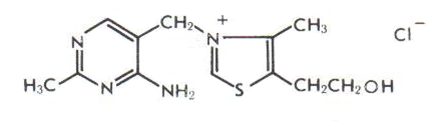 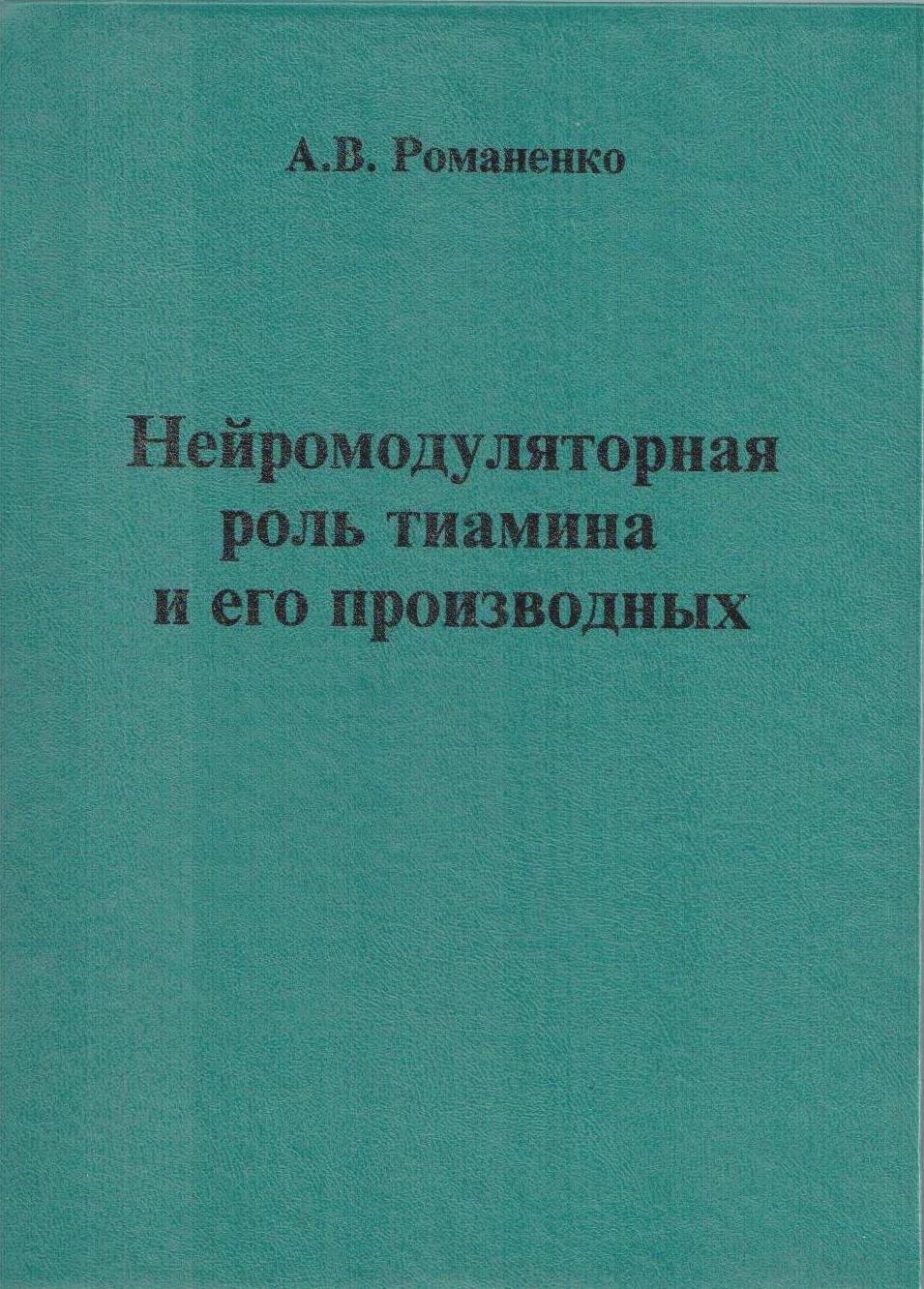 Тіамін
………………………………………………………………………………………………..
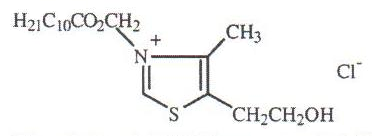 ДМГТ
………………………………………………………………………………………………..
Розроблені та захищені авторським свідоцтвом і патентами на винаходи біологічні основи та методологія створення похідного тіаміну ДМГТ – нового блокатора дії ряду пороформувальних токсинів і перспективного антидота  –  та його застосування.